General announcements
Things we know so far
F-d graphs
Given a graph of force vs displacement, how could you calculate the work done?
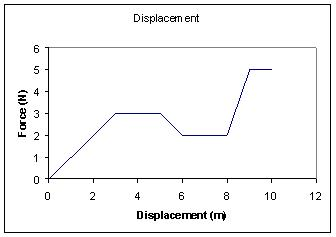 On an Fd graph, the work done in any segment is the area under the graph. To get net work, add up each segment!

What happens if the graph dips into –F territory? (-work is done)
Fd graph
Given the force vs displacement graph below, determine:
(a) the work done for each segment of the graph (AB, BC, CD, DE)
(b) the net work done
(c) if the object has a mass of 1 kg and v = 1 m/s at x = 0, how fast is it moving at point C?
F (N)
6

4

2
A
B
x (m)
5                       10                     15                     20                    25
-2

-4

-6
C
D